государственное бюджетное ПРОФЕССИОНАЛЬНОЕ образовательное учреждениеРостовской области«волгодонский педагогический колледж»
КУРСЫ ПРОФЕССИОНАЛЬНОЙ ПЕРЕПОДГОТОВКИ ВОСПИТАТЕЛЕЙ
«Дошкольное образование»
Психолого-педагогические основы здоровьесбережения детей в ДОО
Преподаватель: Шевченко В.Б.
Содержание
Актуальность внедрения здоровьесберегающих педагогических технологий в практику современного дошкольного образования.
Основные характерные особенности здоровье-сберегающих педагогических технологий..
Средства, используемые в физическом воспитании дошкольников.
Классификация и характеристика физических упражнений.
Методы, применяемые на занятиях физическими упражнениями.
«Я не боюсь еще и еще раз повторить: забота о здоровье — это важнейший труд воспитателя. От жизнерадостности, бодрости детей зависит их духовная жизнь, мировоззрение, умственное развитие, прочность знаний, вера в свои силы».
           В.А. Сухомлинский
ПСИХОФИЗИОЛОГИЧЕСКАЯ НЕЗРЕЛОСТЬ ВЫПУСКНИКА ДОО
Здоровьесберегающие технологии

это система мер,  включающая взаимосвязь и взаимодействие всех факторов образовательной среды, направленных  на сохранение здоровья ребёнка на всех этапах его обучения и развития
или
это технологии, направленные на сохранение, поддержание и обогащение здоровья субъектов педагогического процесса в детском саду: детей, педагогов и родителей.
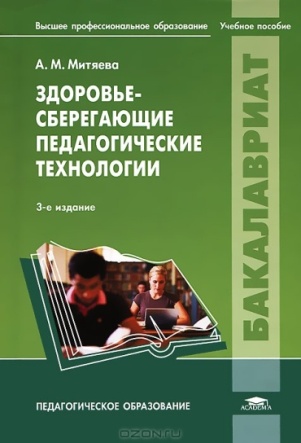 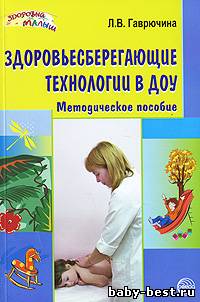 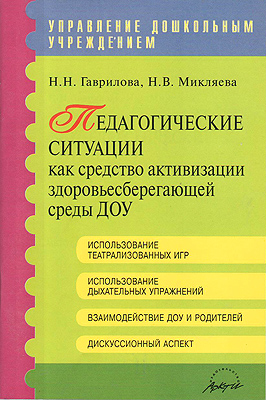 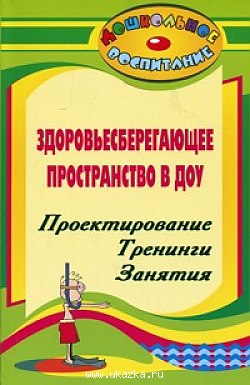 Отличительные особенности ЗСТ:
Здоровьесберегающие образовательные технологии
учебно-воспитательные технологии
организационно-педагогические технологии
психолого-педагогические технологии
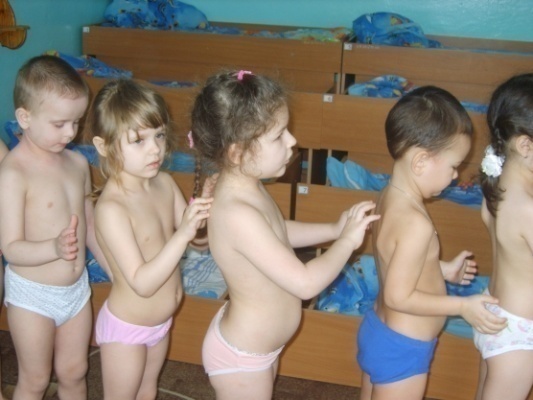 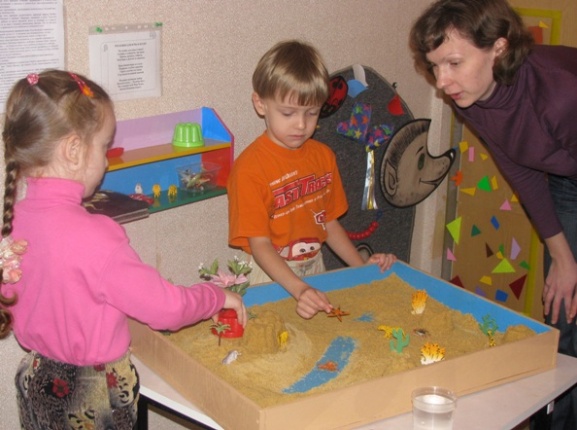 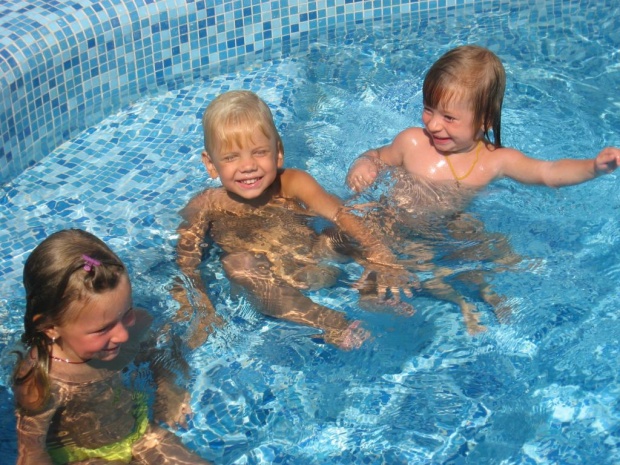 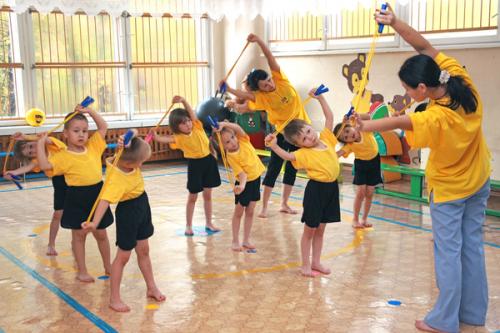 ??????????
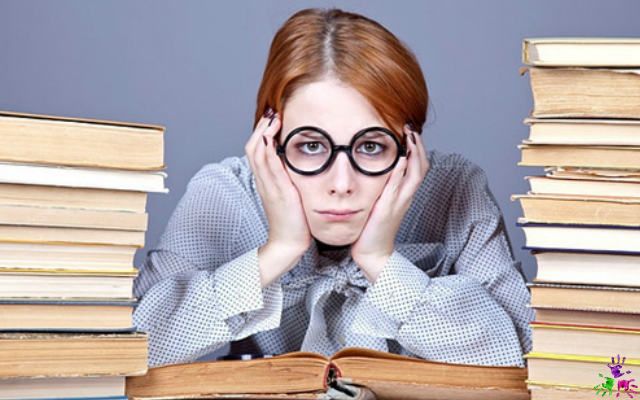 - низкий уровень мотивации на сохранение и укрепление индивидуального здоровья
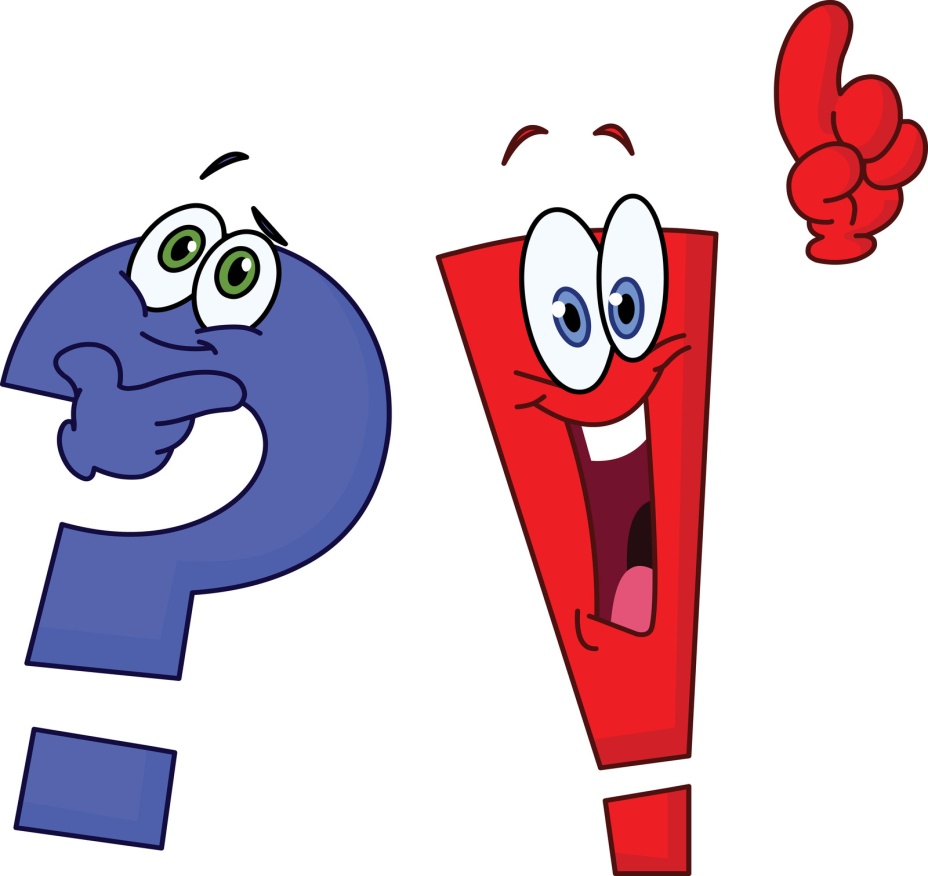 -  «забалтывание» проблемы здоровья
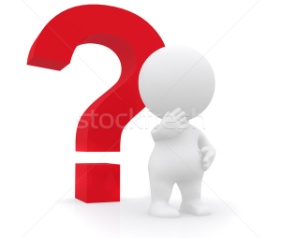 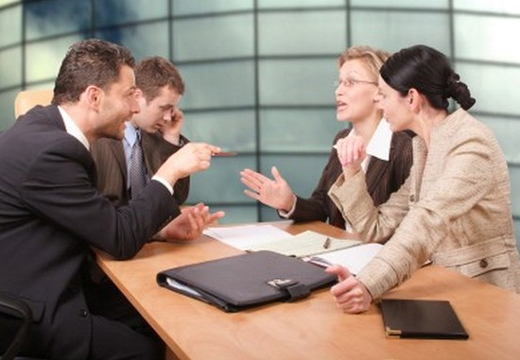 Что такое ЗДОРОВЬЕ?
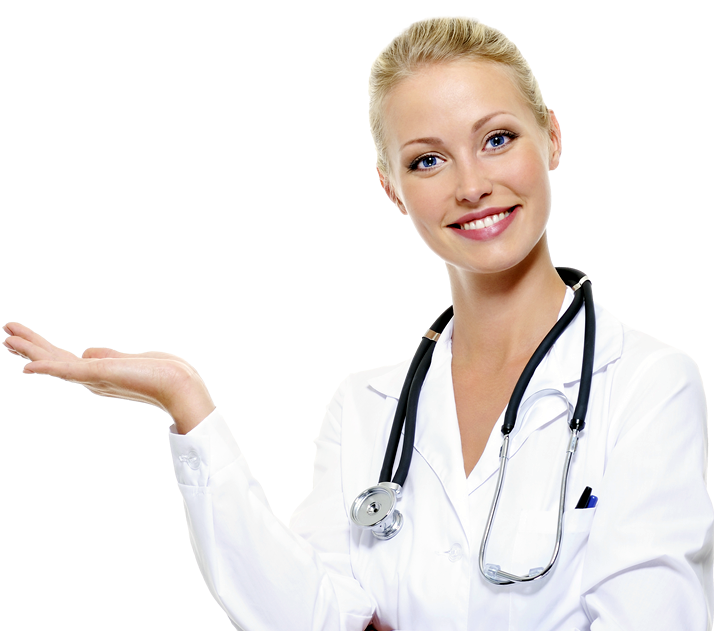 КОМПОНЕНТЫ ЗДОРОВЬЯ
ФАКТОРЫ ЗДОРОВЬЯ
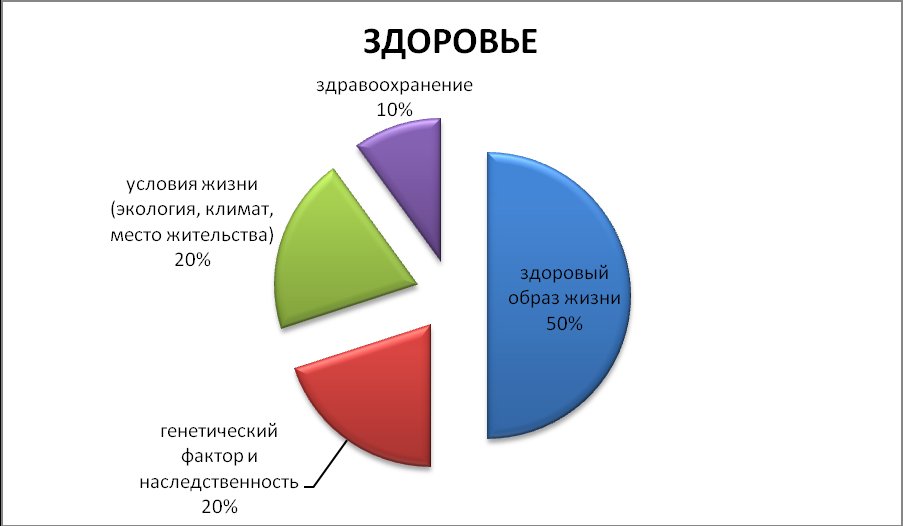 Цель здоровьесберегающих технологий:
– обеспечение высокого уровня здоровья воспитанников детского сада и воспитание культуры, как совокупности осознанного отношения ребенка к здоровому образу жизни человека, валеологической компетентности, позволяющей дошкольнику самостоятельно и эффективно решать задачи здорового образа жизни и безопасного поведения, оказание элементарной медицинской, психологической самопомощи.
Задачи здоровьесберегающих технологий:
Принципы здоровьесберегающих технологий::
Условия формирования положительной мотивации к ЗОЖ::
Этапы  внедрения здоровьесберегающих технологий
Валеологическая работа с родителями
6 этап:
Внедрение разнообразных форм работы
5 этап:
Первоначальное разучивание
Освоение методик и приемов
4 этап:
Установление контактов
3 этап:
Организация ЗС пространства
2 этап:
Анализ исходного состояния
1 этап:
Система здоровьесбережения в ДОО:
Основной причиной успешной работы в данном направлении может являться только наличие системности.
Основной причиной успешной работы в данном направлении может являться только наличие системности.
Основной причиной успешной работы в данном направлении может являться только наличие системности.
Основной причиной успешной работы в данном направлении может являться только наличие системности
Технологии сохранения и стимулирования здоровья:
Виды здоровьесберегающих технологий: (в зависимости от целей, задач, ведущих средств)
Основной показатель, отличающий все здоровьесберегающие образовательные технологии — регулярная диагностика состояния детей и отслеживание основных параметров развития организма в динамике (начало — конец учебного года).
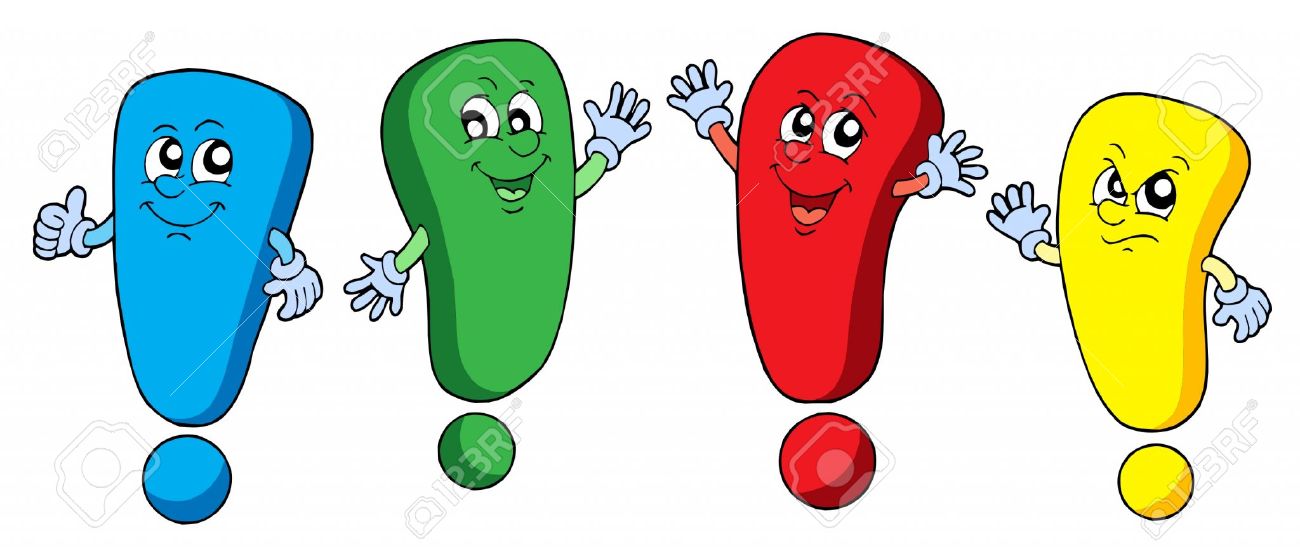 Результаты внедрения здоровьесберегающих технологий в ДОО::
Выбор здоровьесберегающих технологий зависит: :
Десять золотых правил здоровьесбережения:      1. Соблюдайте режим дня!     2. Обращайте больше внимания на питание!     3. Больше двигайтесь!     4. Спите в прохладной комнате!     5. Не гасите в себе гнев, дайте вырваться ему наружу!     6. Постоянно занимайтесь интеллектуальной деятельностью!     7. Гоните прочь уныние и хандру!     8. Адекватно реагируйте на все проявления своего организма!     9. Старайтесь получать как можно больше положительных эмоций!      10. Желайте себе и окружающим только добра!
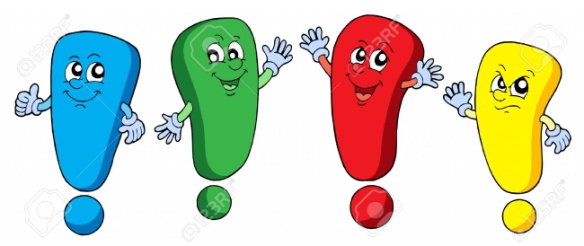 Литература
1.  Ахутина Т.В. Здоровьесберегающие технологии обучения: индивидуально-ориентированный подход. Школа здоровья. 2000.
     2. Ковалько В.И. Здоровьесберегающие технологии. – М.: ВАКО, 2007.
     3.  Здоровьесберегающие технологии в общеобразовательной школе: методология анализа, формы, методы, опыт применения. / Под ред. М.М. Безруких, В.Д. Сонькина. – М., 2002.
     4. «Использование здоровьесберегающих педагогических технологий в дошкольных образовательных учреждениях» /А.М. Сивцова //Методист. – 2007.
     5. Смирнов Н.К. “Здоровьесберегающие образовательные технологии в работе педагога”.
     6.  Лазарев М.Л. Оздоровительно-развивающая программа «Здравствуй!». – М., Мнемозина, 2004.
      7. Маханева М.Д. Воспитание здорового ребенка. – М., АРКТИ, 1999
      8. А.С.Галанов. Игры, которые лечат. Для детей от1 года до 3 лет. Москва. ТЦ «Сфера»,2009
      9.Т.В.Иванова. Система работы по формированию здорового образа жизни. Волгоград. ИТД «Корифей»,200
      10. М.Ю.Картушина. Сценарии оздоровительных досугов для детей 4-5 лет. Москва. ТД «Сфера»,2005
       11. М.Н.Кузнецова. Оздоровление детей в детском саду. Практическое пособие. Москва. Айрис Пресс.2008.
Спасибо за внимание!
                    Шевченко В.Б. 
                                                                    +7(919) 885-38-89
                                                        Shans-shevchenko@yandex.ru